Открытый урок по информатике в 9 Г классе
Тема урока:
Задачи нашего урока:
Тема урока: Сложные условия
Задачи нашего урока:
Тема урока: Сложные условия
Задачи нашего урока:
Познакомиться со сложными условиями; 
Познакомиться с написанием сложных условий в программах и в алгоритмах;
Познакомиться с возможностью использования сложных условий в условных операторах языка программирования Паскаль;
Научиться построению составных условий с использованием логических операций «и», «или»;
Развить в учащихся внимательность, трудоспособность и заинтересованность;
Воспитать в учениках взаимное уважение в коллективе и культурное поведение
Сложное условие – это условие, состоящее из нескольких простых условий, связанных с помощью логических связок.
Логические связки:
not – НЕ (отрицание, инверсия);    and – И (логическое умножение, конъюнкция, одновременное выполнение условий);    or – ИЛИ (логическое сложение, дизъюнкция, выполнение хотя бы одного из условий);
Правила записи сложного условия в программе:
Каждая простая часть условия берется в круглые скобки;
Между частями условия ставится логическая связка.
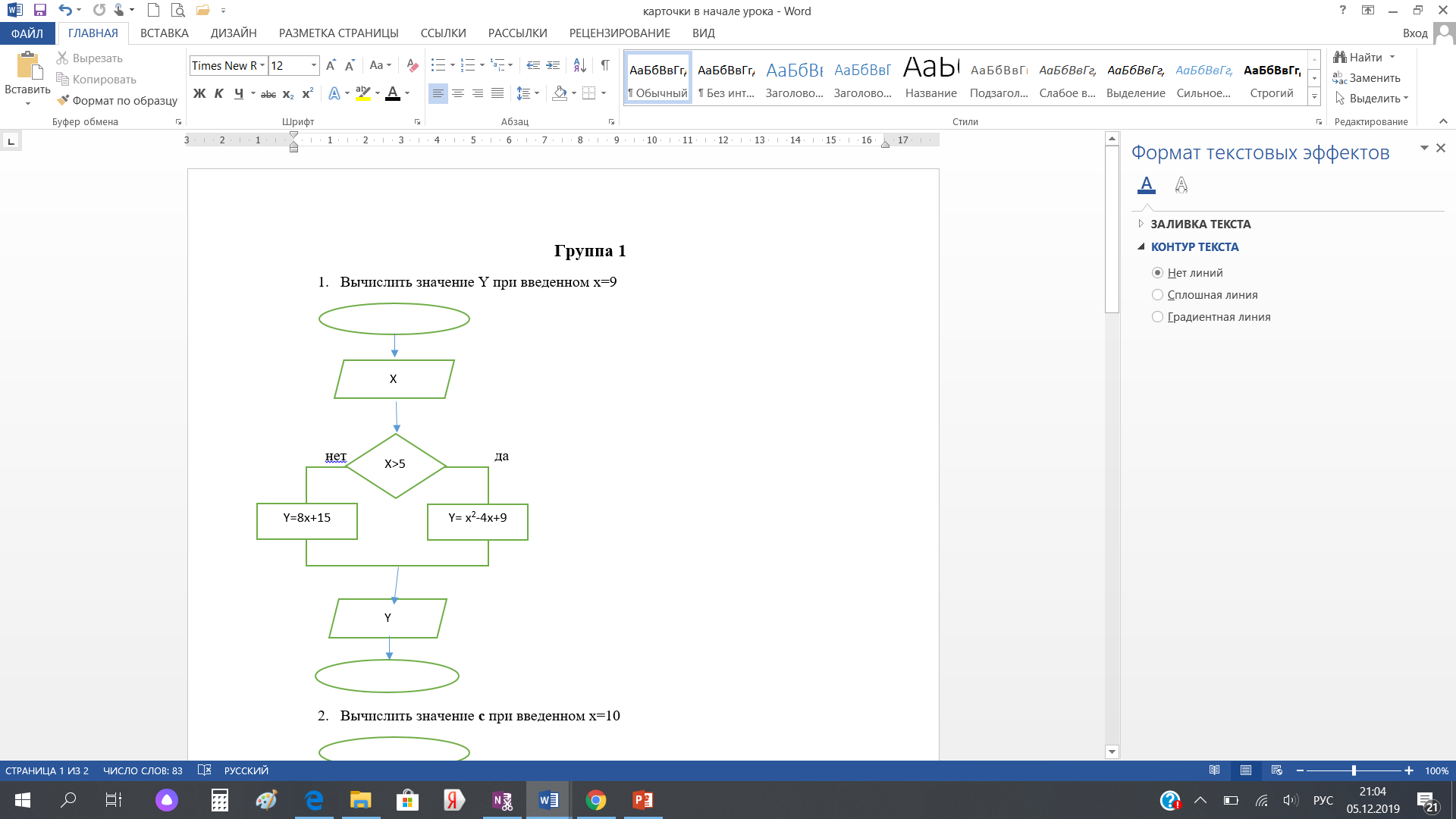 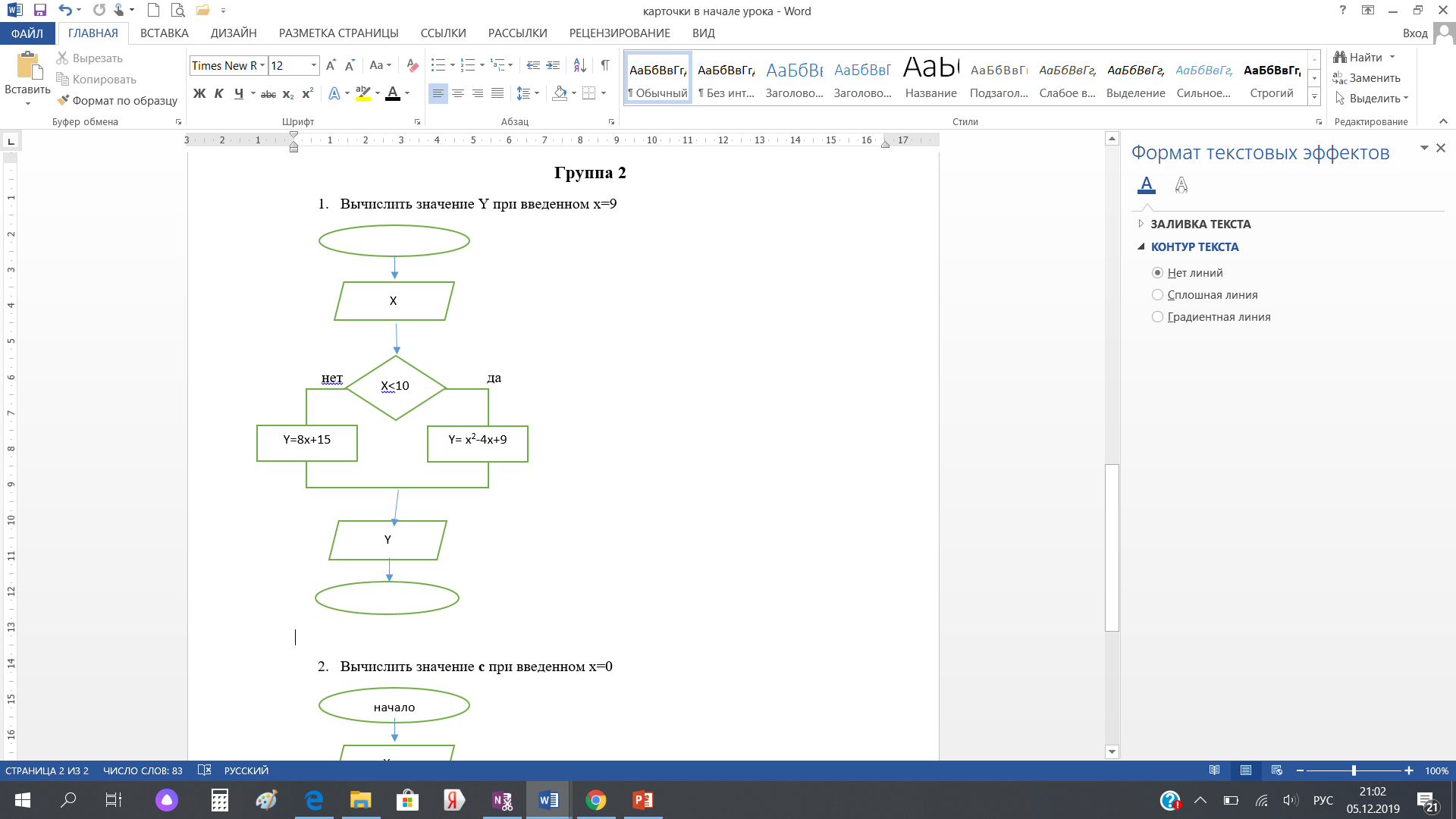 Задача. Фирма набирает сотрудников от 25 до 40 лет включительно. Ввести возраст человека и определить, подходит ли он фирме (вывести ответ "подходит" или "не подходит"). Надо проверить, выполняются ли два условия одновременно.
Физкультминутка
Задания для ПК:
1. В модельное агентство принимаются девушки с ростом выше 170 см и весом меньше 58. Определите, подходит ли кандидат в модели по введенному весу и росту?
Проверить выполнение программы на входных данных: рост 182, вес 55

2. Проверить существования треугольника с заданными сторонам. Вспомните правило геометрии и выедите на экран «существует» или «не существует» треугольник с введенными с клавиатуры сторонами.
Проверить выполнение программы на входных данных: 12, 10, 5
Задания для ПК:
1. В модельное агентство принимаются девушки с ростом выше 170 см и весом меньше 58. Определите, подходит ли кандидат в модели по введенному весу и росту?
Проверить выполнение программы на входных данных: рост 182, вес 55

2. Проверить существования треугольника с заданными сторонам. Вспомните правило геометрии и выедите на экран «существует» или «не существует» треугольник с введенными с клавиатуры сторонами.
Проверить выполнение программы на входных данных: 12, 10, 5

Правило геометрии: треугольник существует тогда и только тогда, когда сумма любых двух его сторон больше третьей стороны.
После составления программ и проверки их на выполнение пройти тест на ПК в блоге «ИНФО-М-А-Н-И-Я»
Подведение итогов урока
Рефлексия
Домашнее задание:
В тетради составить алгоритм и написать программу на следующую задачу:
Определить принадлежит ли  введенная переменная х отрезку [a;b]. Значение переменной х, значения отрезка а и в ввести с клавиатуры.